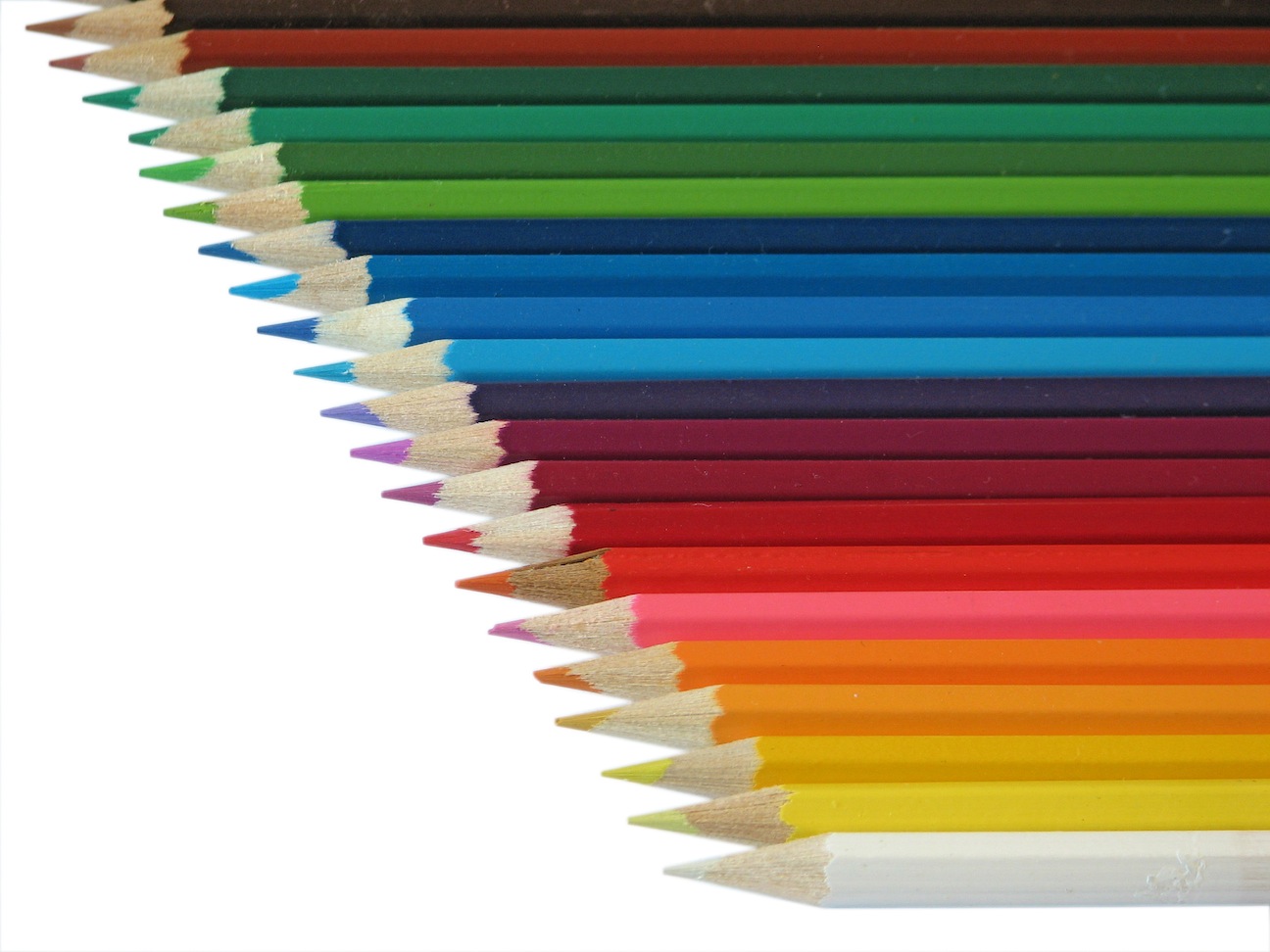 m
Obsessive Compulsive Disorder and SLC6A4
o
Maisie Steinbrink
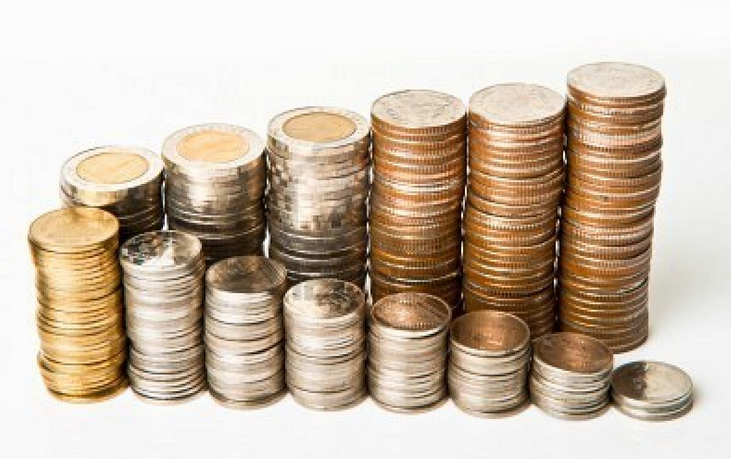 Game Plan
What is OCD? What causes it?

SLC6A4 and its characteristics

Specific aims and future research
Obsessions
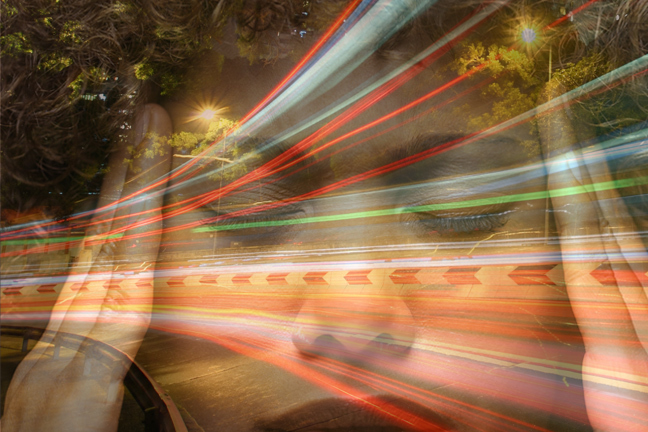 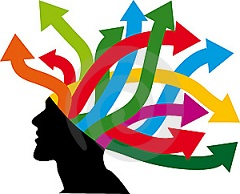 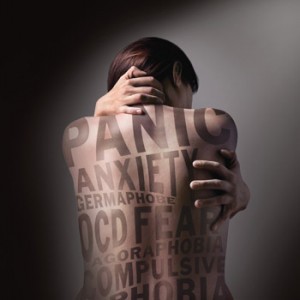 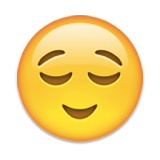 The OCD Cycle
Relief
Anxiety
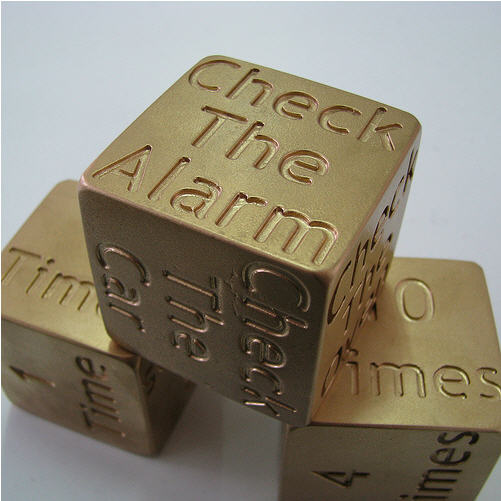 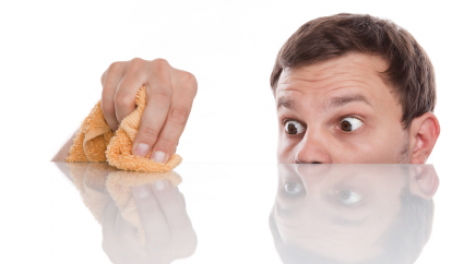 Compulsions
This obsession doesn’t count 
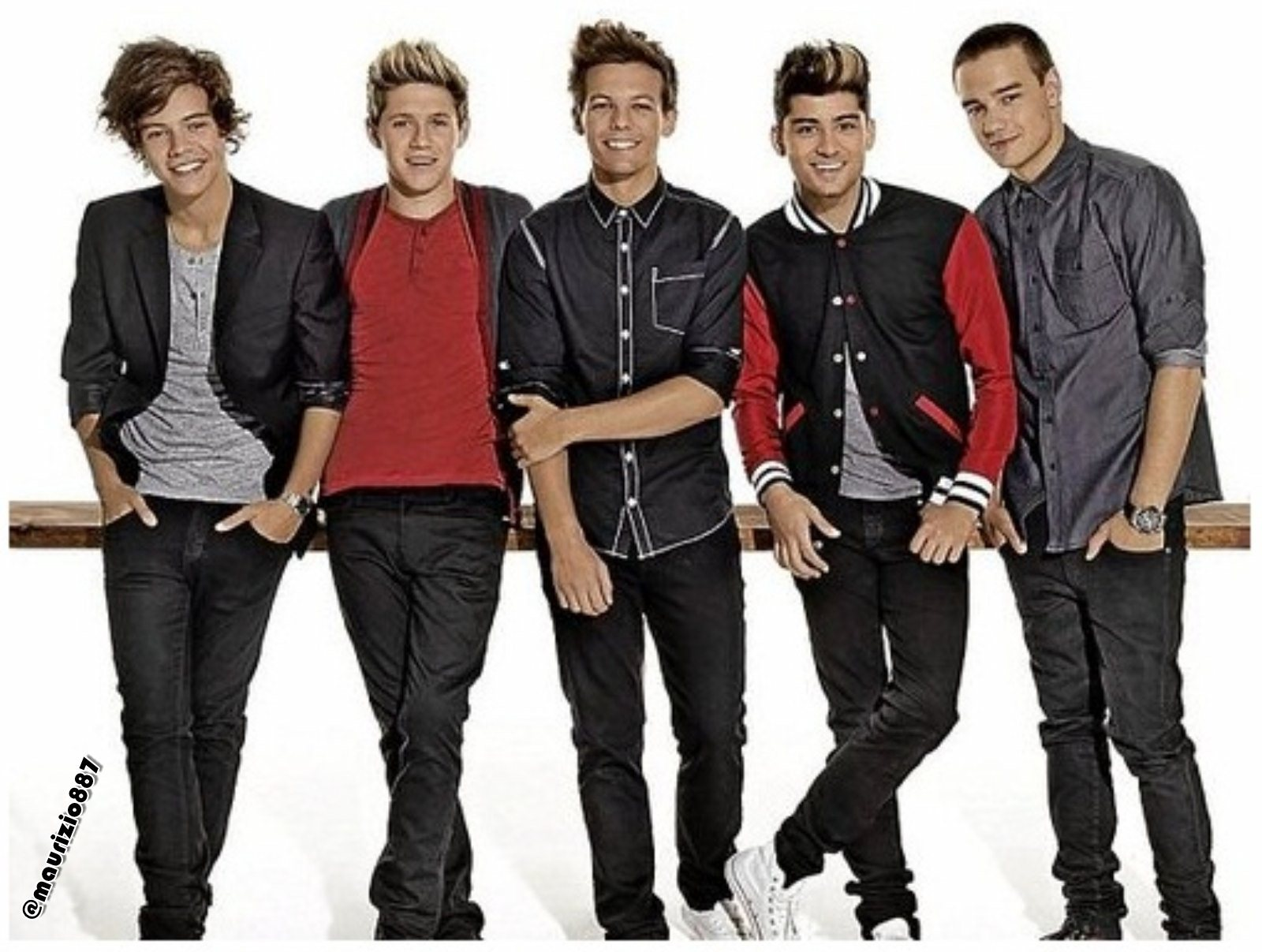 X
Why study OCD?
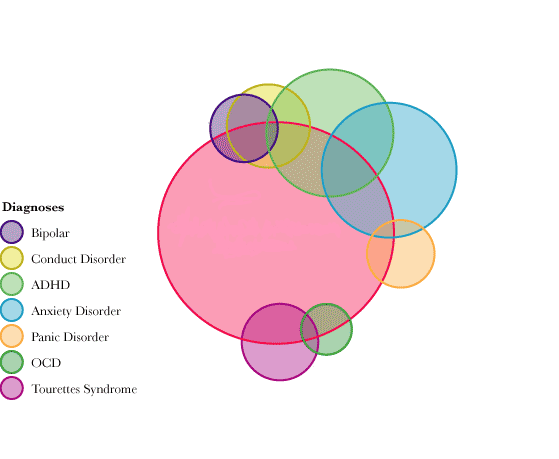 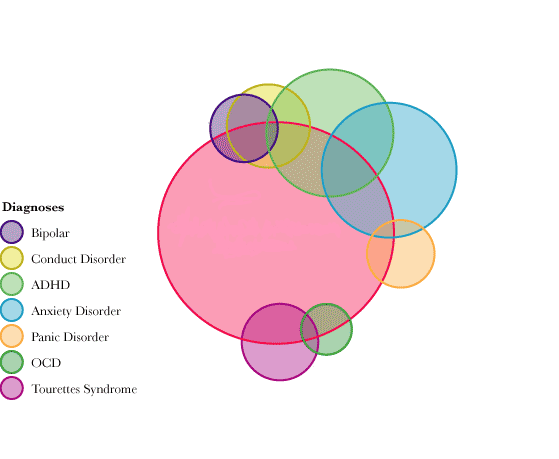 Depression
OCD
Long-Term Goal: Determine complex interactions between SLC6A4 and other proteins as they relate to development of OCD, because they will likely apply in related disorders as well.
SLC6A4 and OCD
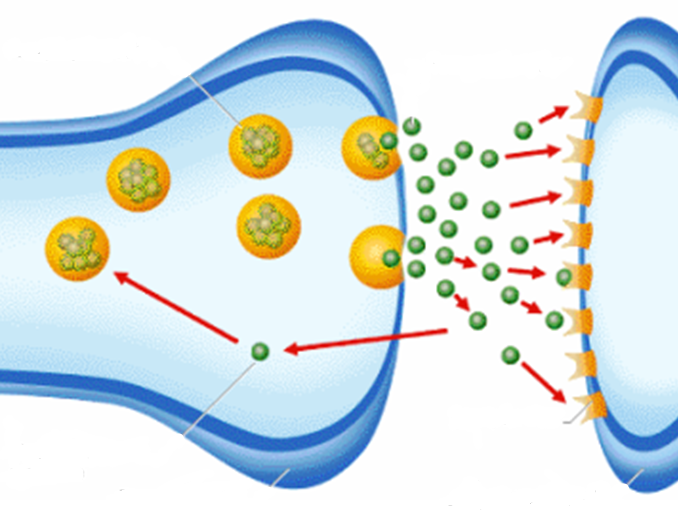 Extracellular
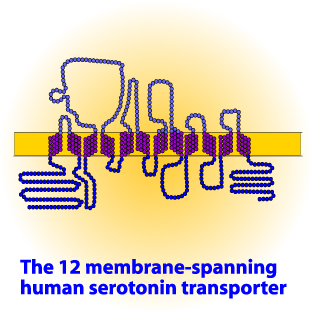 Cytoplasm
Transmembrane Domain
5-HT Transport Domain
Mutations in SLC6A4?
Ile-425Val
Kinase
SLC6A4
Activity
How well is SLC6A4 conserved?
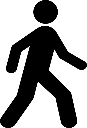 100%
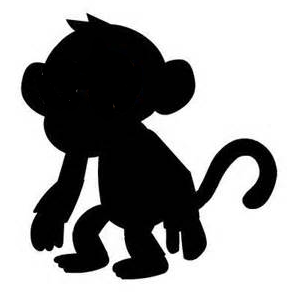 99%
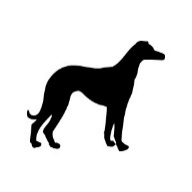 93%
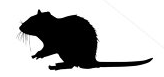 92%
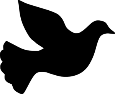 78%
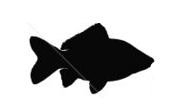 70%
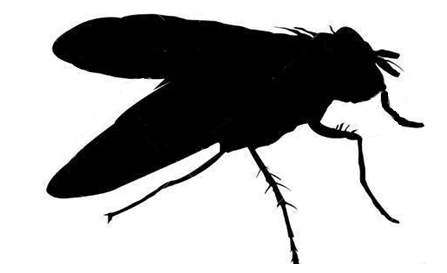 55%
Transmembrane Domain
5-HT Transport Domain
Phylogeny
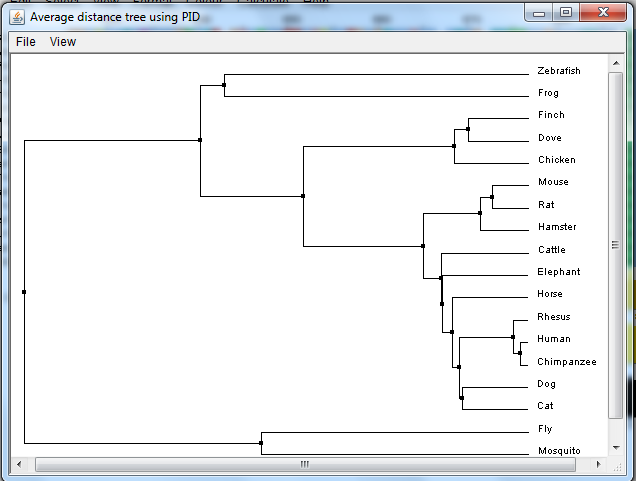 Why use rats?
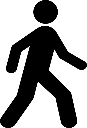 100%
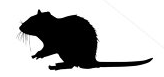 92%
Conservation
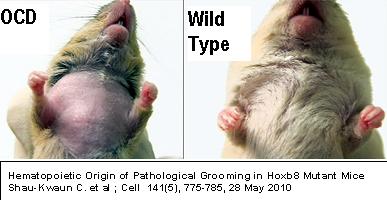 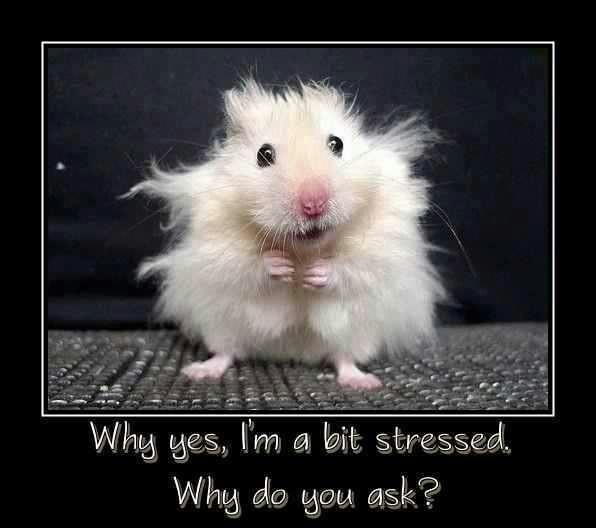 Ritualistic Grooming
Anxiety-like Behaviors
Characteristics of SLC6A4
Serotonin Binding and Reuptake
Brain Development
Synaptosome
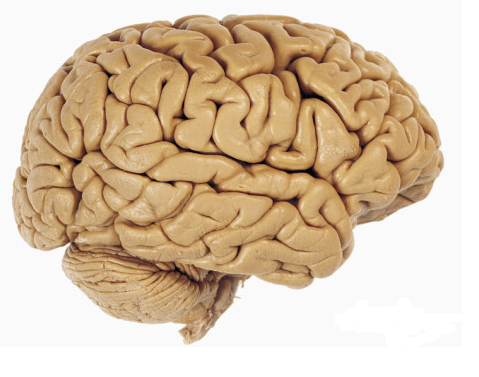 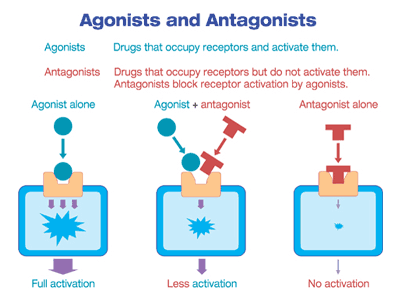 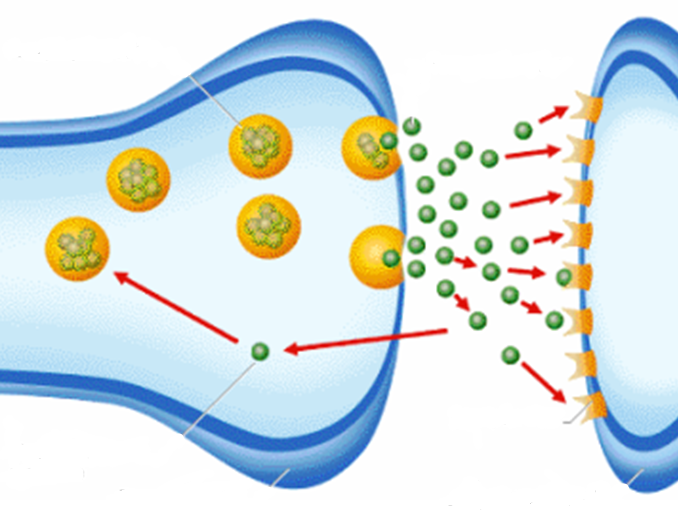 Memory
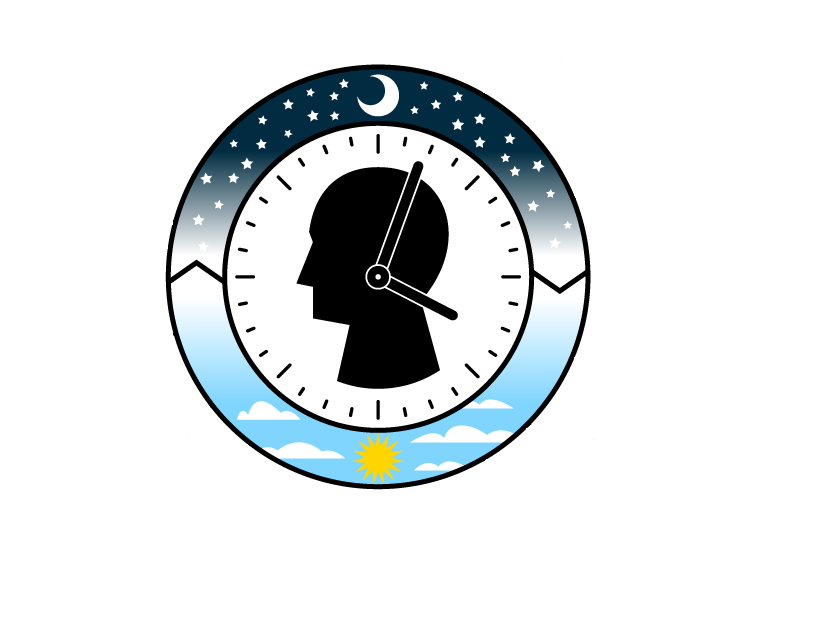 Cytoplasm
Cocaine Binding
Plasma Membrane
Circadian Rhythm
Molecular Function
Cellular Component
Biological Process
But there is still a long way to go…
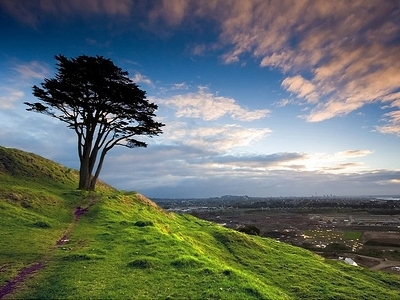 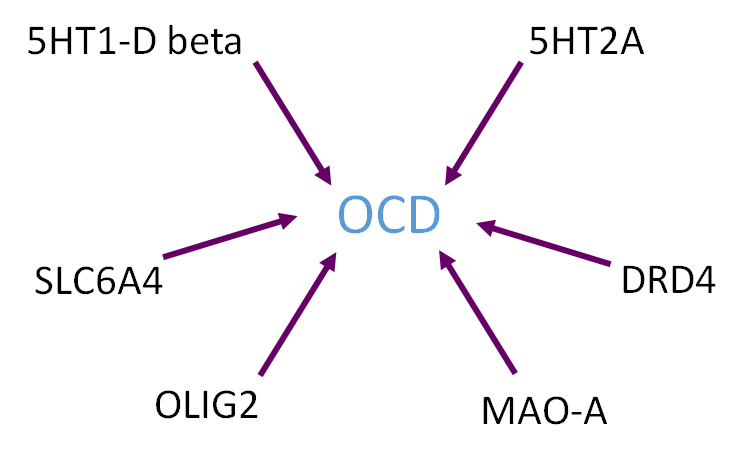 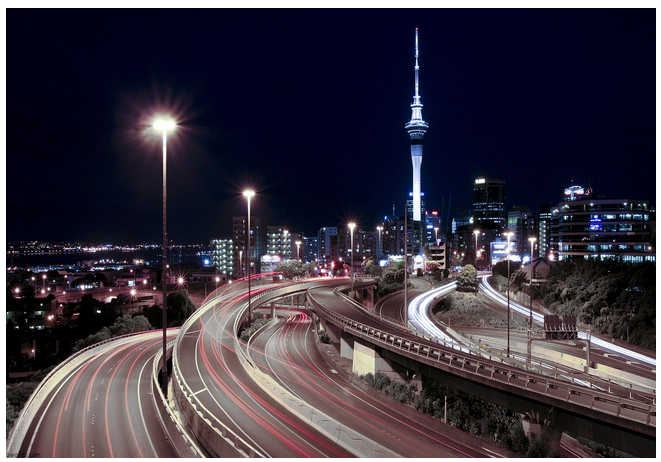 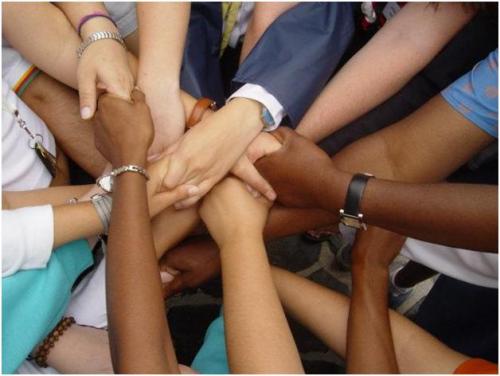 OCD is polygenic
Environmental factors - heritability 0.5
Primary Goal: Determine how over-expression of SLC6A4 affects other proteins involved in the development of OCD.
Hypothesis:
Ile-425Val
Kinase
Protein A
Protein C
Protein B
Aims roadmap
Aim 3: Identify alternatively phosphorylated proteins due to interactions with kinases
Aim 1: Identify novel and conserved SLC6A4 interacting proteins
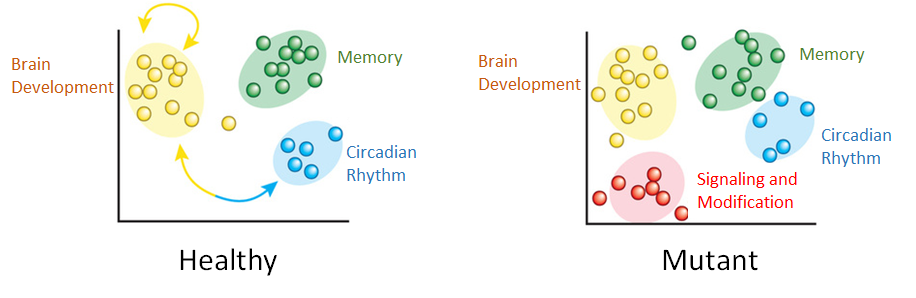 Vs.
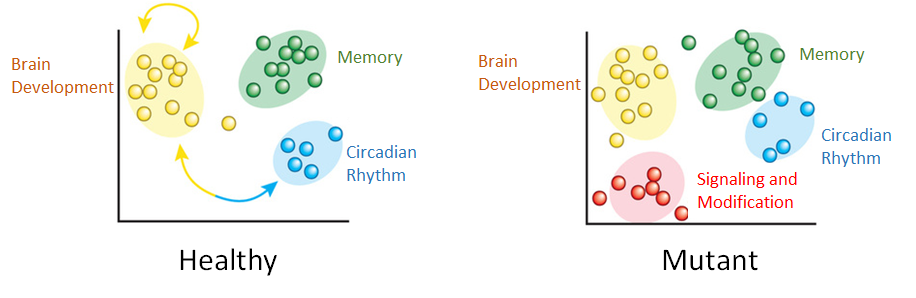 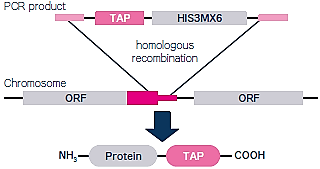 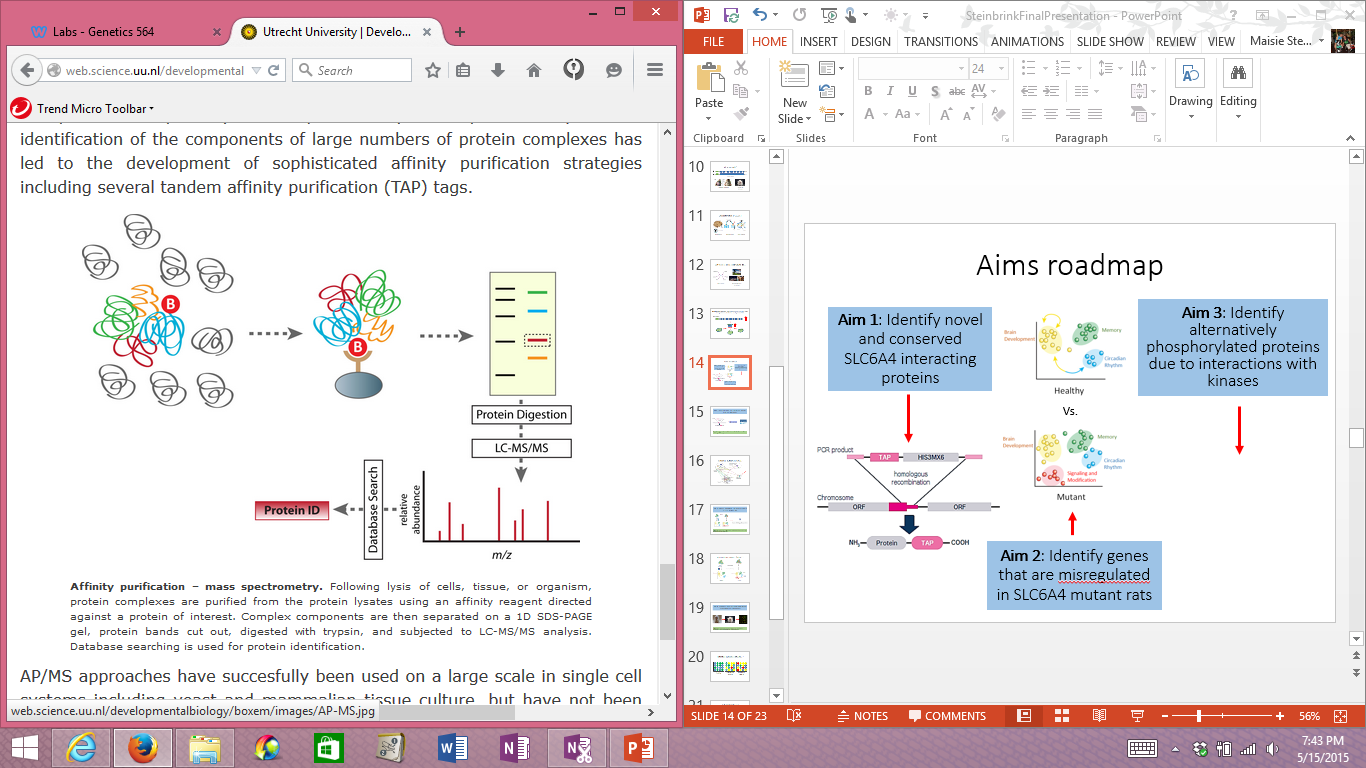 Healthy
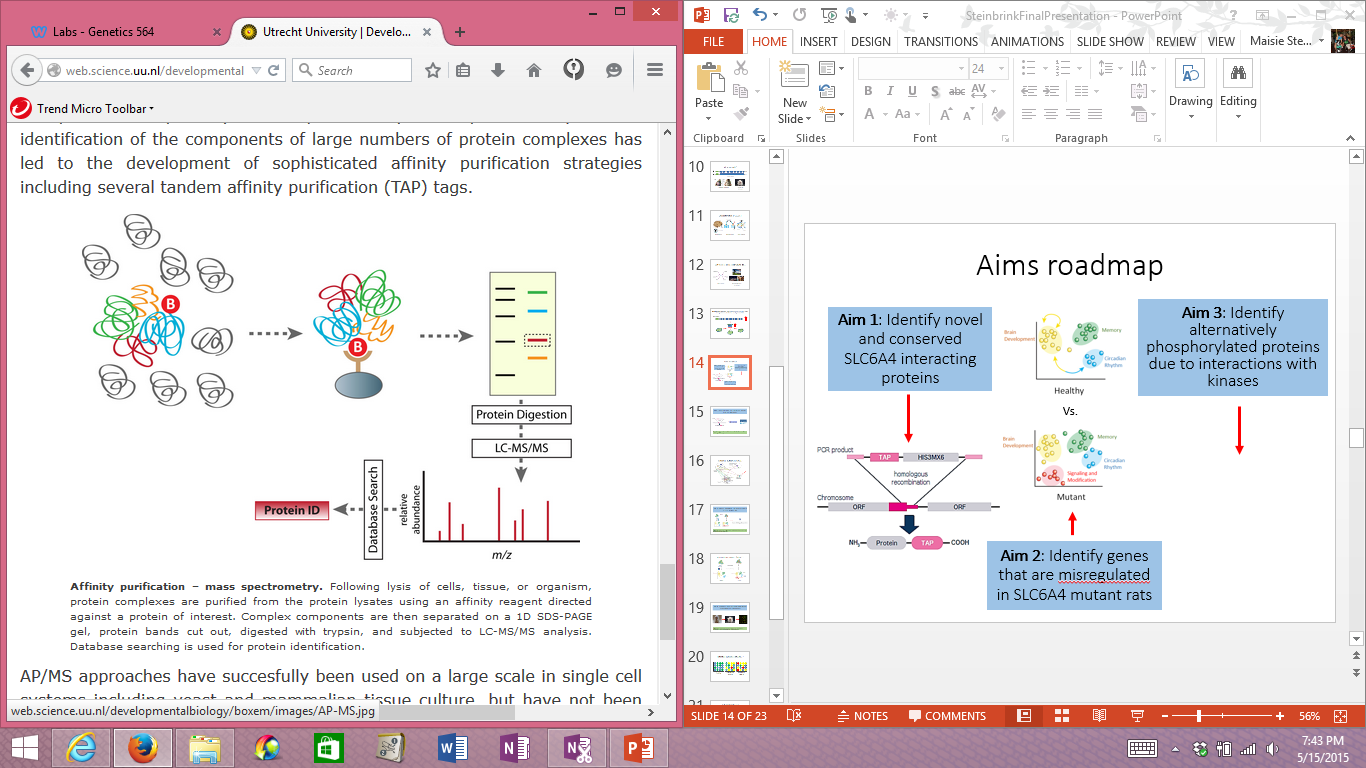 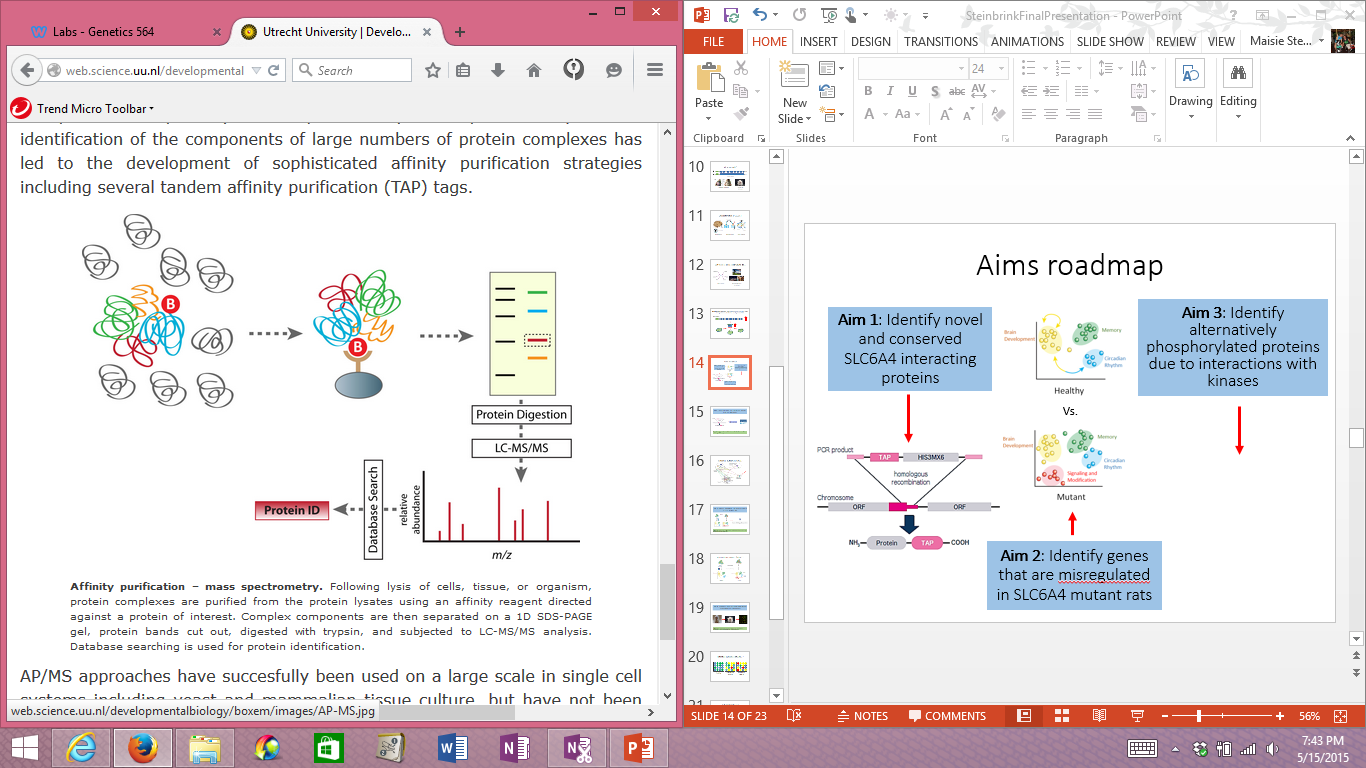 Aim 2: Identify genes that are misregulated in SLC6A4 mutant rats
Mutant
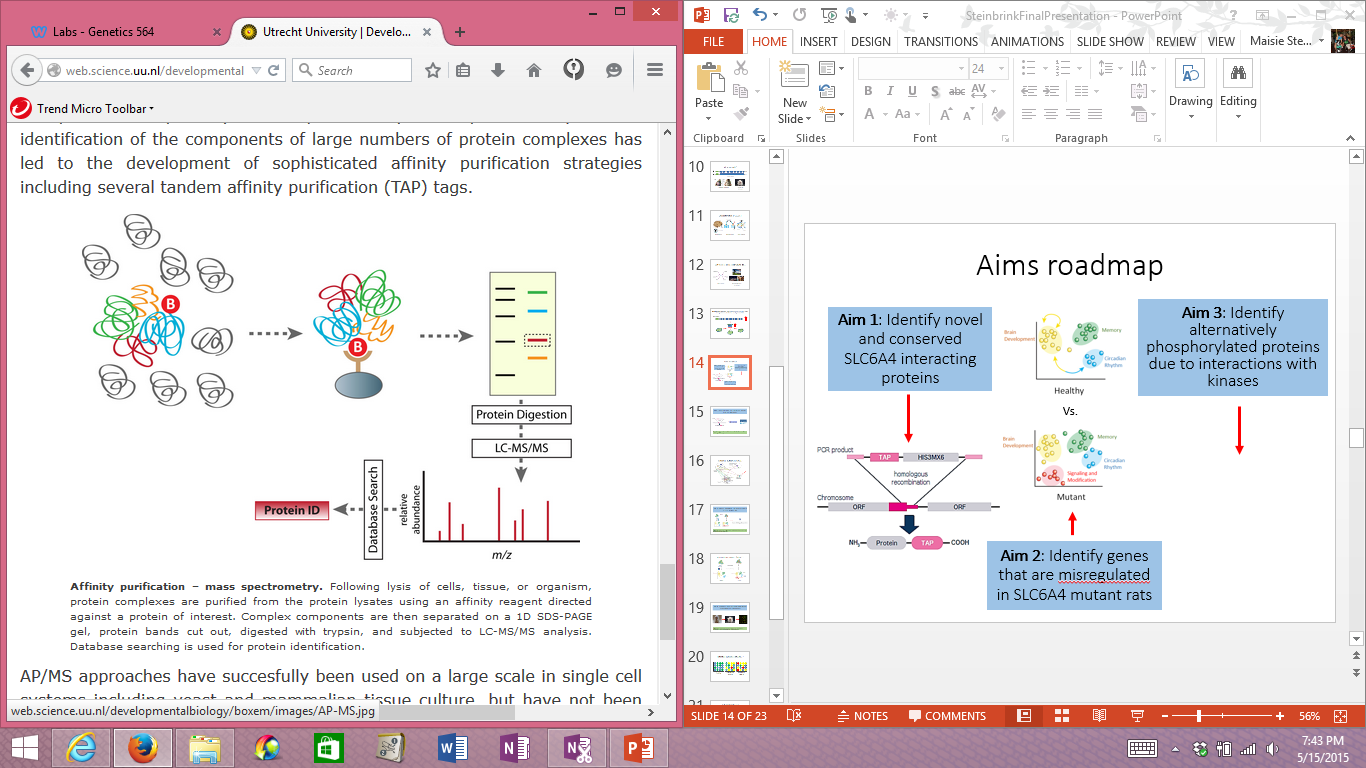 Aim 1: Identify novel and conserved SLC6A4 interacting proteins
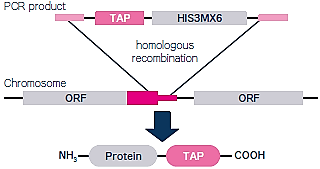 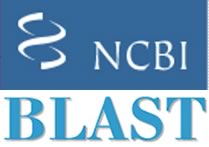 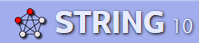 Hypothesis: New interactions found will add several protein kinases to the rat STRING network
Potential outcomes Aim 1?
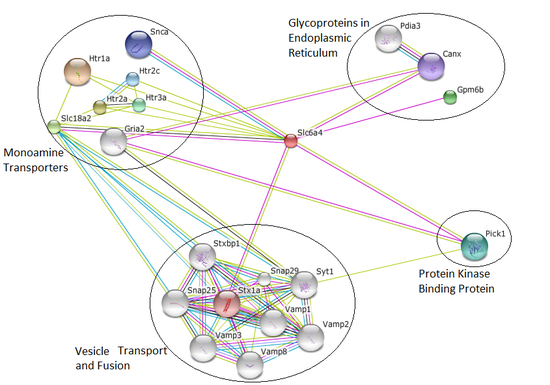 Aim 2: Identify genes that are misregulated in SLC6A4 mutant rats
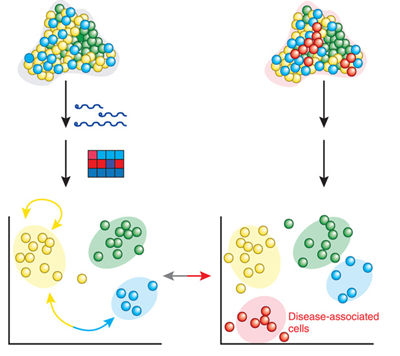 RNA-seq
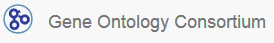 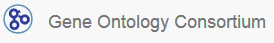 Hypothesis: Genes linked to signaling and modification GO terms will be over-expressed in SLC6A4 mutant rats
Potential outcomes of Aim 2?
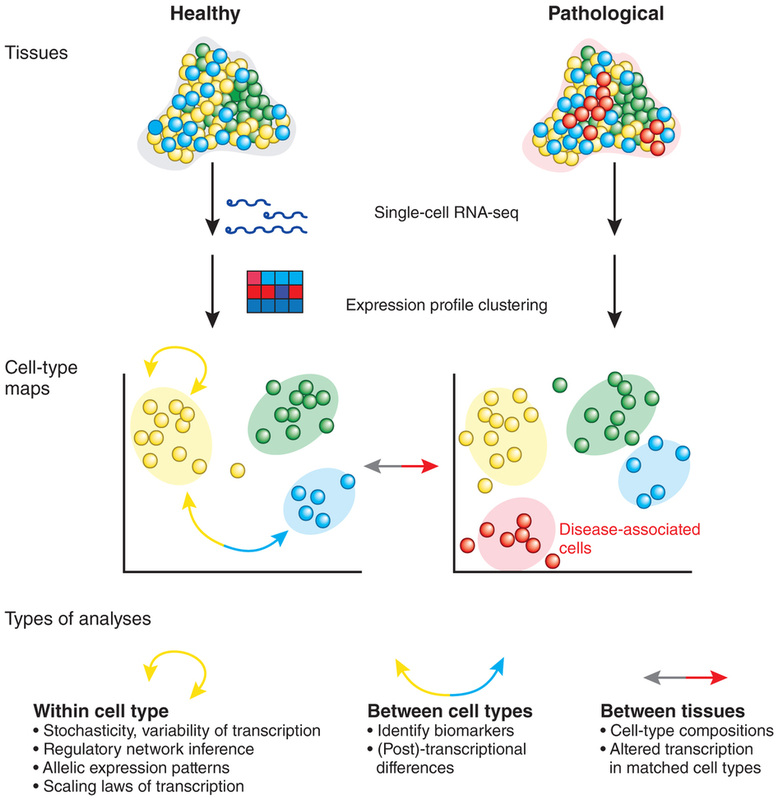 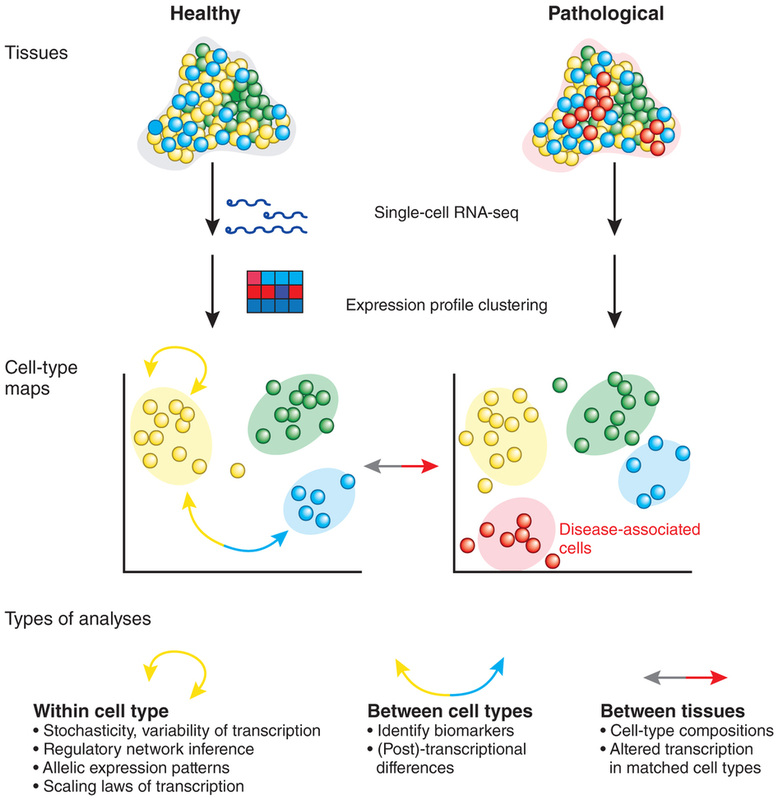 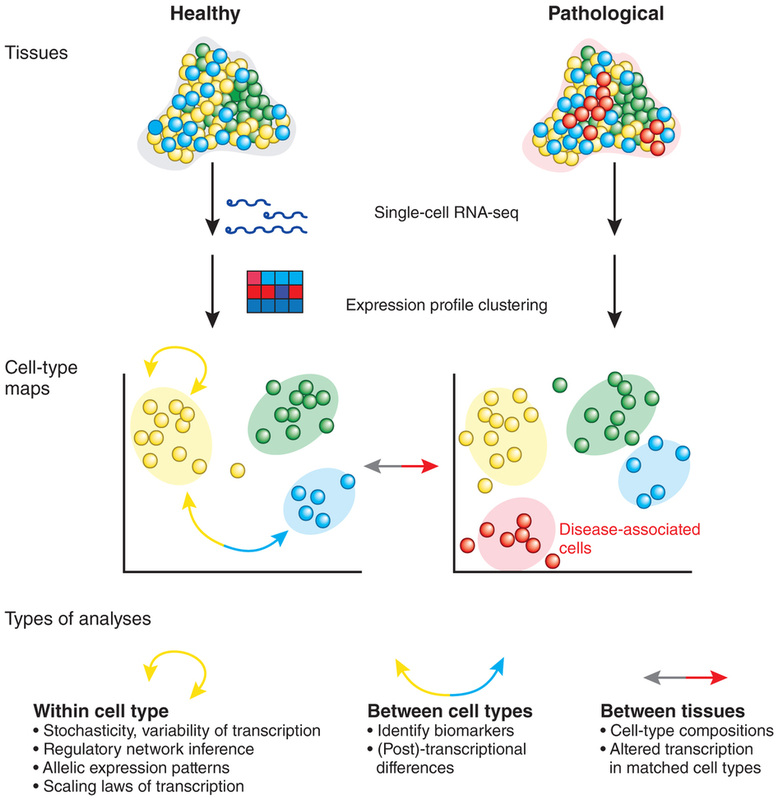 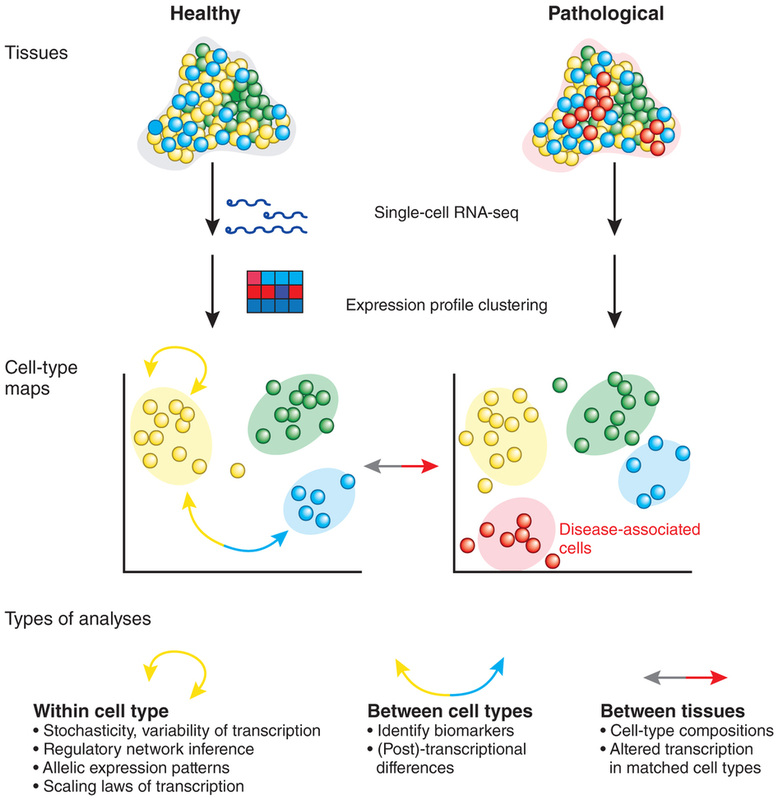 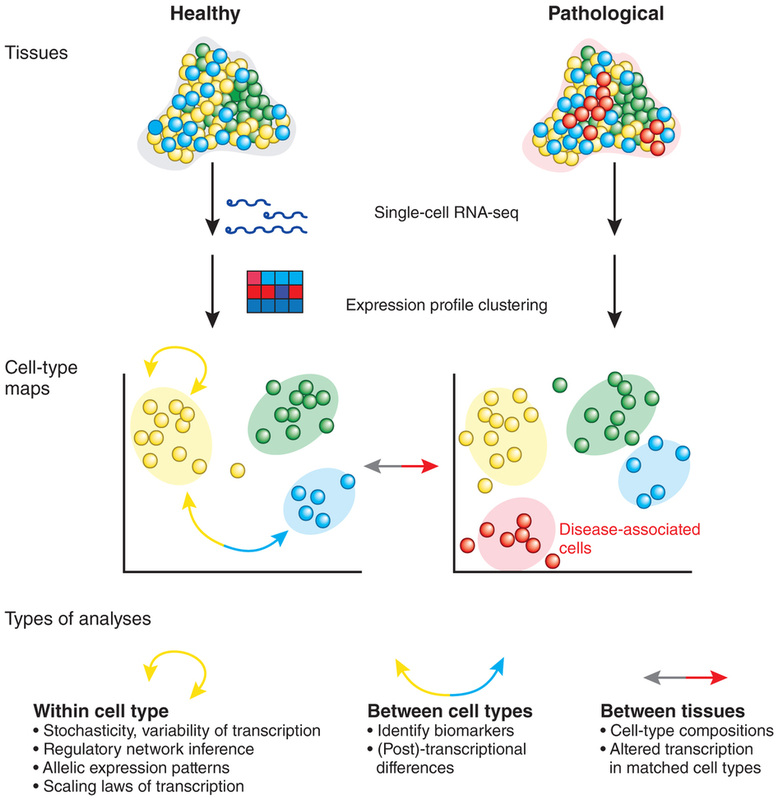 Memory
Brain Development
Memory
Brain Development
Circadian Rhythm
Circadian Rhythm
Signaling and Modification
Mutant
Healthy
Aim 3: Identify alternatively phosphorylated proteins due to interactions with kinases
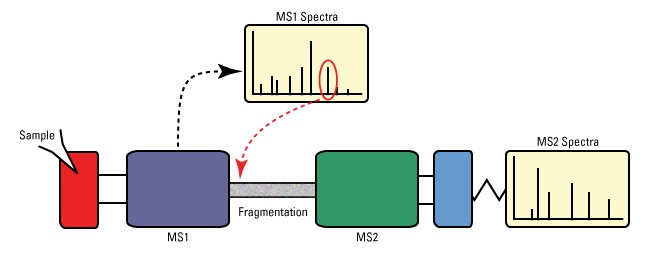 Hypothesis: Several proteins that interact with the kinases from Aim 2 will exhibit over-phosphorylation in the mutant sample
Potential outcomes of Aim 3?
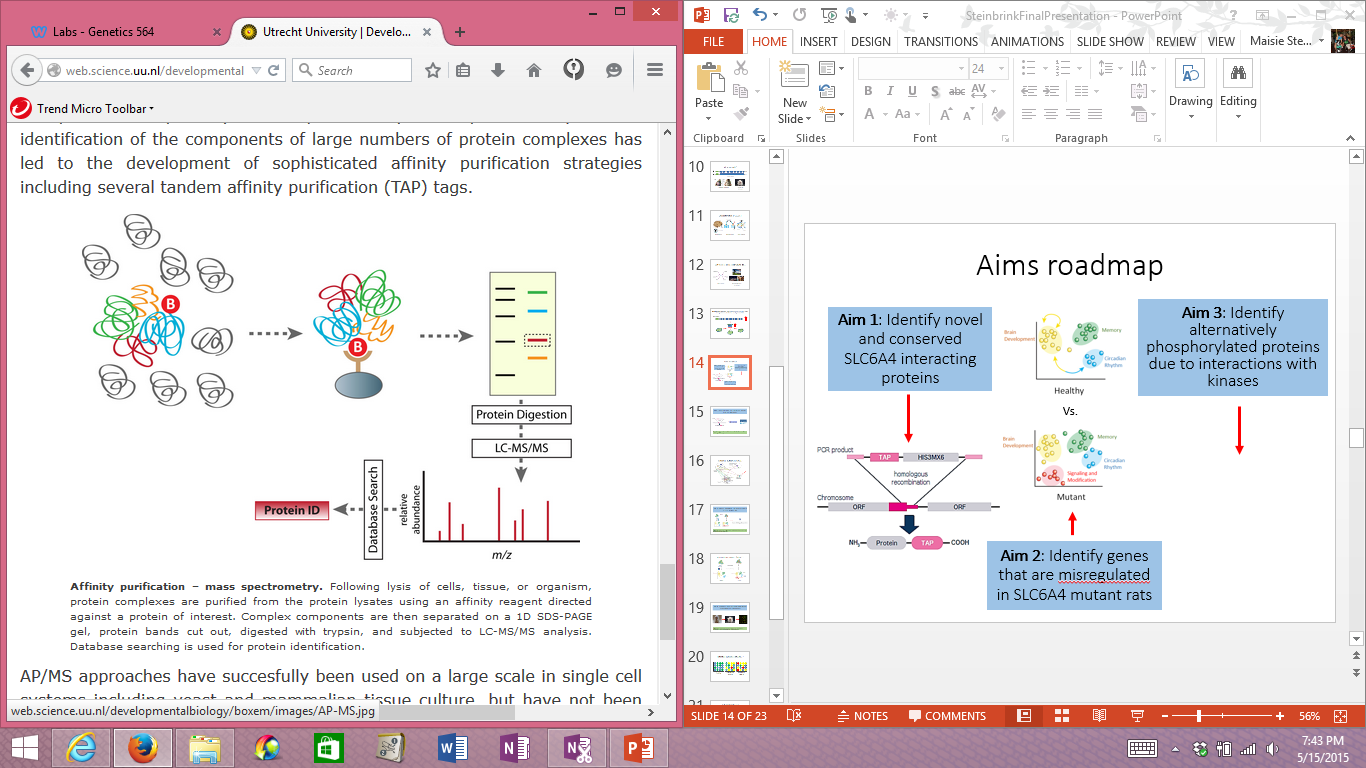 +80*
+80*
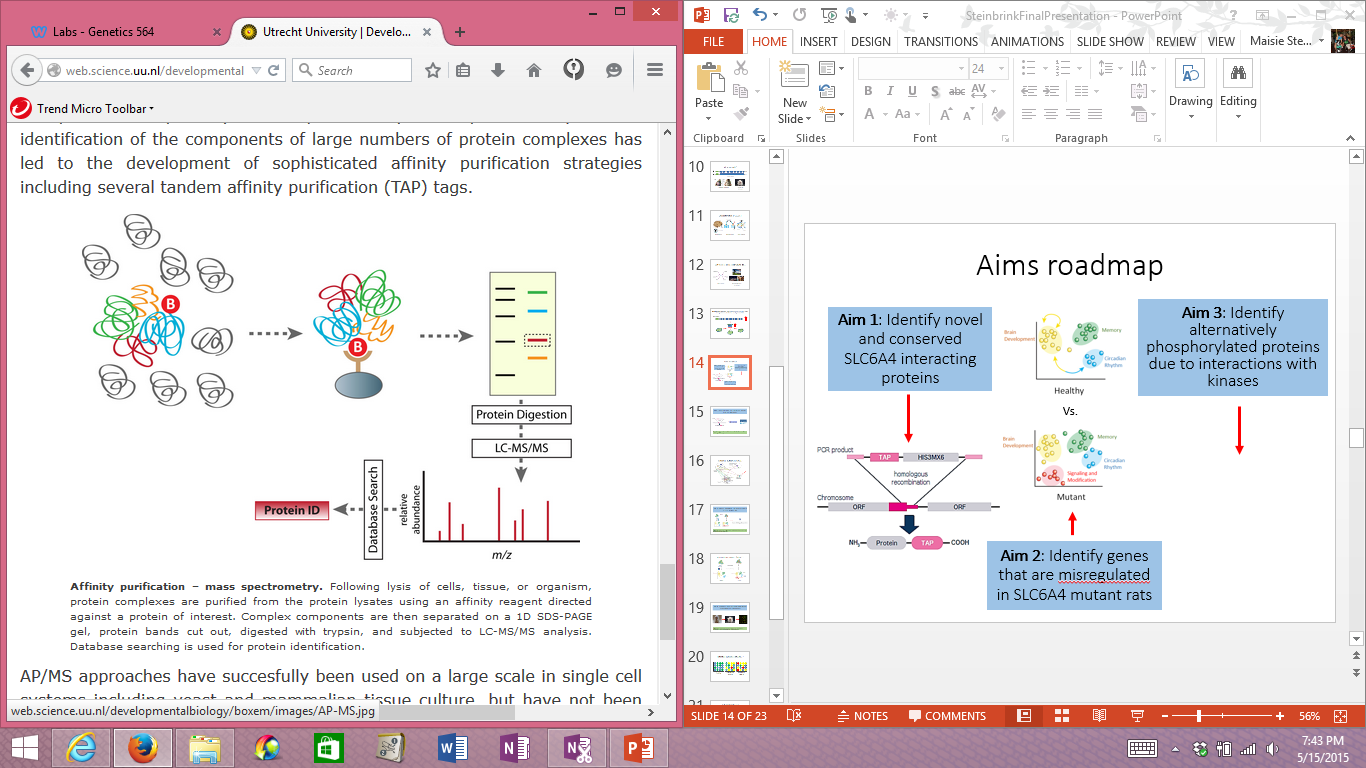 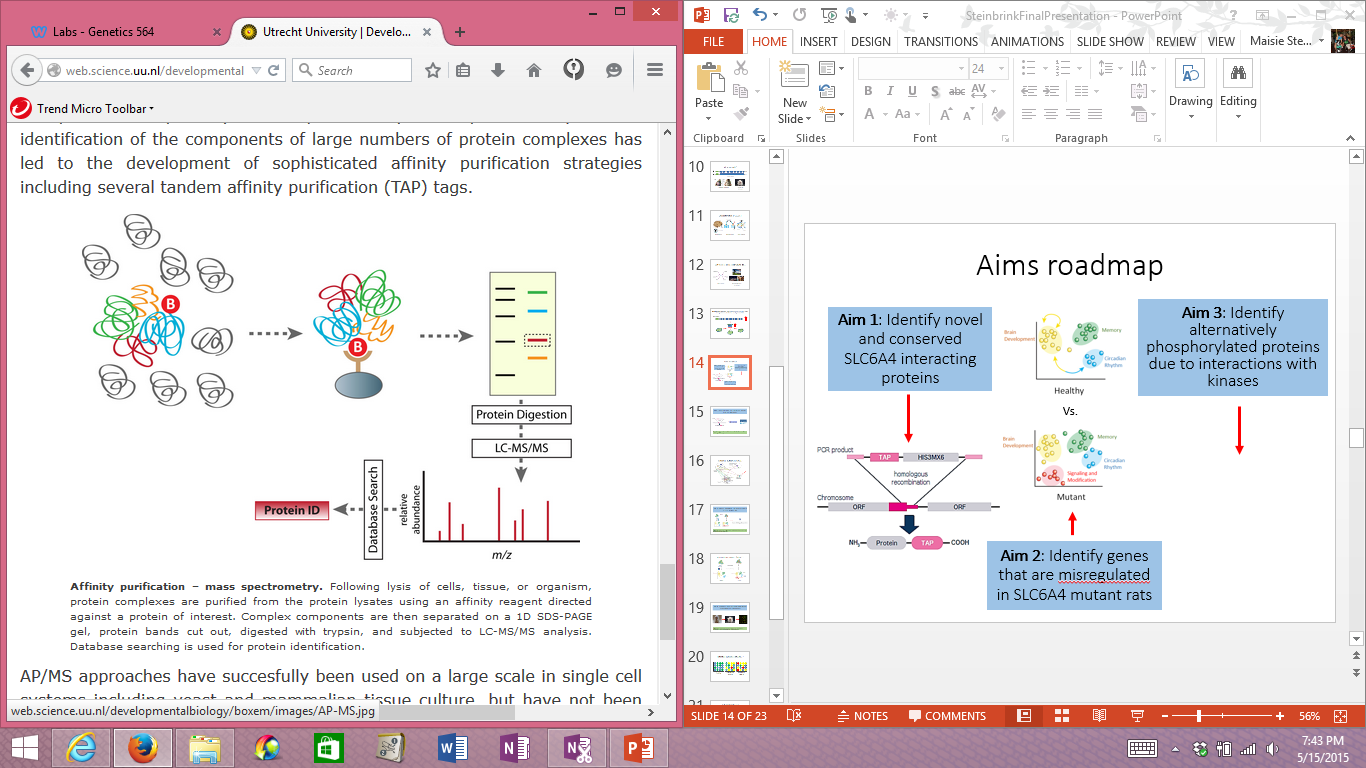 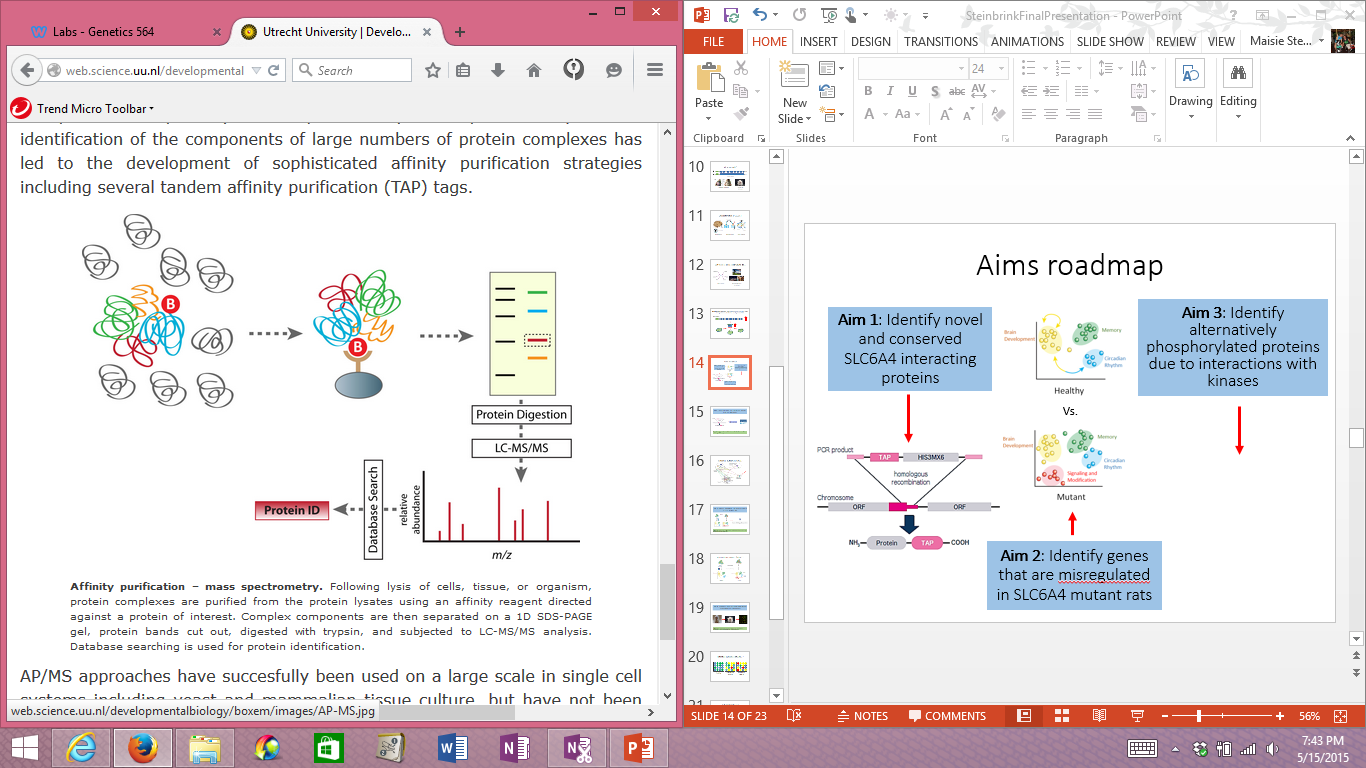 Healthy
Mutant
*Molecular Weight of Phosphate Group = 80 g/mol
Future Directions?
Ile-425Val
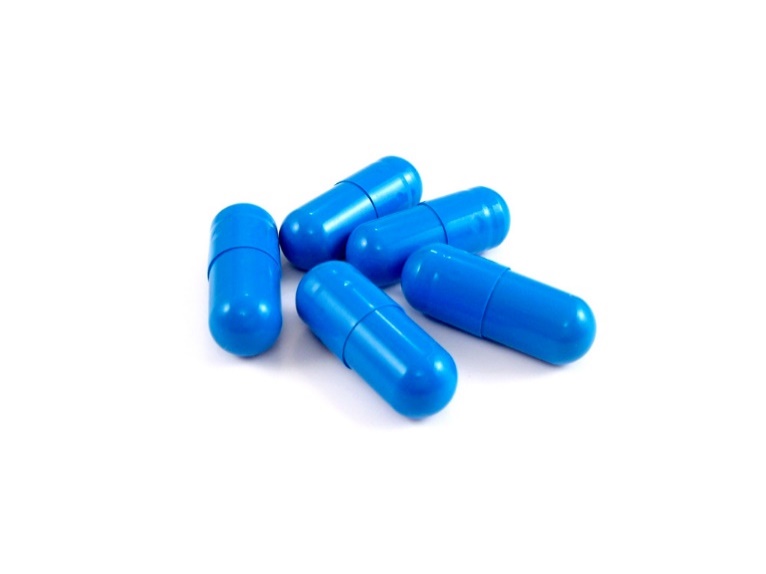 X
Kinase
Protein A
Protein C
Protein B
References
[1] Kring, A., & Johnson, S. (2013). Obsessive-Compulsive and Related Disorders. In Abnormal Psychology (12th ed. ed., DSM-5 Update, pp. 202-213). Hoboken, N.J.: John Wiley & Sons.
[2] Nestadt, G., Grados, M., & Samuels, J. (2010). Genetics of OCD. Psychiatr Clin North Am, 33(1), 141-158. Retrieved April 15, 2015, from http://www.ncbi.nlm.nih.gov/pmc/articles/PMC2824902/  
[3] SLC6A4 - Sodium-dependent serotonin transporter - Homo sapiens (Human). (n.d.). Retrieved February 19, 2015, from http://www.uniprot.org/uniprot/P31645 
[4] Ogilvie, A., Battersby, S., Fink, G., Harmar, A., Goodwin, G., Bubb, V., & Smith, C. (1996). Polymorphism in serotonin transporter gene associated with susceptibility to major depression. The Lancet, 347(9003), 731-733. Retrieved February 18, 2015, from http://www.sciencedirect.com.ezproxy.library.wisc.edu/science/article/pii/S0140673696900793
[5] Nakamura, M., Ueno, S., Sano, A., & Tanabe, H. (2000). The human serotonin transporter gene linked polymorphism (5-HTTLPR) shows ten novel allelic variants. Molecular Psychiatry, 5(1), 32-38. Retrieved February 19, 2015, from http://www.nature.com/mp/journal/v5/n1/full/4000698a.html
[6] Ramamoorthy, S., Shippenberg, T., & Jayanthi, L. (2011). Regulation of monoamine transporters: Role of transporter phosphorylation. Pharmacology & Therapeutics, 129(2), 220-238. Retrieved April 14, 2015, from http://www.sciencedirect.com/science/article/pii/S0163725810001932 
[6] STRING: http://string-db.org/
[7] BLAST: http://blast.ncbi.nlm.nih.gov/Blast.cgi
[8] Gene Ontology Consortium: http://geneontology.org/
Pictures:
http://painmuse.org/?p=345 
http://www.axisresidentialtreatment.com/obsessive-compulsive-disorder/
https://kiltsdjembesandredboots.wordpress.com/
http://www.anxietydisorderhelp.net/
http://www.youbeauty.com/mind/columns/cloud-nine/calm-the-mind
http://www.guelphtherapist.ca/blog/letting-go-of-thoughts-mindfully/
http://emojipedia.org/relieved-face/
http://myconfidential.blogspot.com/
http://alegnasolutions.com.au/services/psychology/psychologist-gold-coast-anxiety/obsessive-compulsive-disorder/
http://www.fanpop.com/clubs/one-direction/images/32752102/title/one-direction-2012-photo
http://www.bio.davidson.edu/Courses/genomics/2004/Cobain/angergene.html
http://www.bio.davidson.edu/Courses/genomics/2004/Cobain/angergene.html
http://www.gladstoneinstitutes.org/node/11312
http://www.psych2go.net/unconsciousness-neurotransmitters/
http://ccanhelps.elinkwebdesign.com/aboutNBDs/whatAreNBDs.html
http://healthadviser24.blogspot.com/2012/08/neurotransmitters-chemical-messenger-of.html
http://www.allposters.com/-sp/Lateral-View-of-the-Human-Brain-Showing-the-Cerebrum-and-Cerebellum-Posters_i8999883_.htm
http://analytical.wikia.com/wiki/Proteome?file=Proteome.jpg
http://www.koreaittimes.com/image/environment
http://fabandfru.com/2011/06/meet-up-for-business-or-pleasure/
http://accelrys.com/products/pipeline-pilot/component-collections/gene-expression.html
http://www.igece.org/Immunology/ImmArray/
http://dharmacon.gelifesciences.com/non-mammalian-cdna-and-orf/yeast-tap-tagged-orfs/
http://genetics564.weebly.com/gene-expression-analysis.html
http://www.telegraph.co.uk/news/earth/earthpicturegalleries/5893236/Talented-musical-rats-strike-up-a-tune-with-their-miniature-instruments.html
https://www.pinterest.com/pin/138978338473671818/
http://www.pachd.com/free-images/food-images-8.html
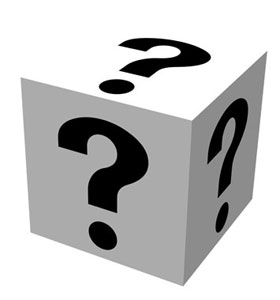